Leesconvent 20-01-2021
Hoe ziet de dyslexiebehandeling er uit, wat doe je anders dan op ON3?

Niki Egberink
IJsselgroep
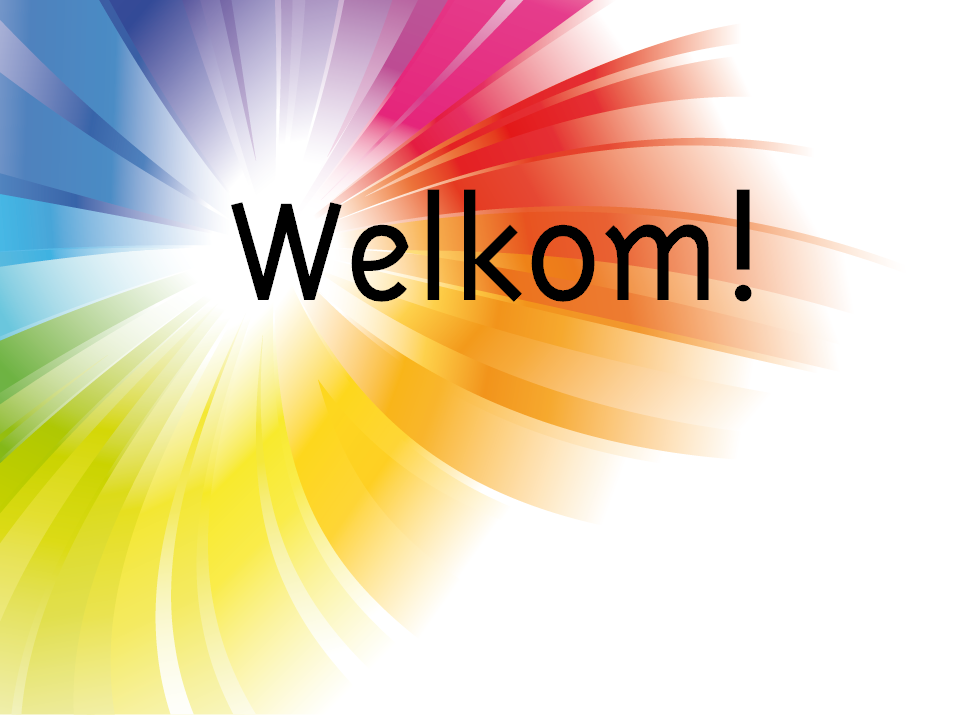 Voorstelrondje
Naam
Wat heeft je gedreven om je op te geven voor dit subgroepje? 
Wat wil je weten?
Wat weet je al?
Hoe hoop je naar huis te gaan?
Vragen kunnen in de chat worden gesteld
PDDB 2.0 evidence based behandelmethode
De effectieve, gespecialiseerde dyslexiebehandeling in de zorg gaat uit van specifieke taalverwerkingsproblemen veelal fonologisch van aard en bestaat uit een op spraakklank en woordvorm georiënteerde lees- en spellingtraining, die systematisch in modules wordt aangeboden volgens een geprotocolleerd leerparadigma.
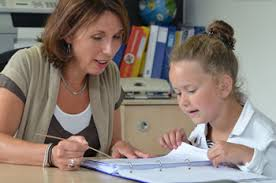 Hoe ziet de behandeling eruit?
Flitsen voor directe letter- en woordherkenning
Remediëren lezen:
- woord- en tekstniveau en koppeling hiertussen
- herhaald
- leesstrategieën
- modelen
- begrijpend lezen
- woordenschat
- leesplezier/ leesmotivatie
- rol van snelheid
Remediëren spelling:- letter-klankkoppeling
- op basis van hiaten- directe instructiemodel- spellingbewustzijn
- stappenplan
- leren zelf nakijken
- gekoppeld aan methode school
- NL taalstructuur visueel inzichtelijk maken dmv symbolen
- herhaling
Psycho-educatie
Dyslexiebehandeling
Rol van huiswerk: belang van herhaling gedurende de week
Integratie lezen en spellen
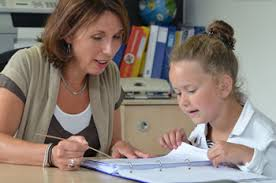 Wat gebeurt er anders dan op ON3?
Mindset
Leerstrategie expliciet ipv impliciet
Therapeutische kwaliteit behandelaar
Dyslexie
behandeling
Rol van ouders als mede-behandelaar
Eigenaarschap en regie over eigen leerproces
Psycho-educatie
Afstemming school
Specifieke elementen
Leerstrategie is expliciet ipv impliciet

Therapeutische kwaliteiten behandelaar
Motiverende gespreksvoering
Elementen van CGT
Analyse van & interactie met systeemfactoren

Rol van ouders
Pedagogisch-didactische benadering
Eigenaarschap / regie over eigen leerproces
inzicht in eigen vorderingen
leerdoelen kennen en zelf formuleren
strategiegebruik laten verwoorden
jezelf kunnen motiveren
eigen kwaliteiten en valkuilen kennen
weten hoe je hulp kunt vragen/zoeken
vergroot intrinsieke motivatie
Mindset / leerkuil
Vertrouwen
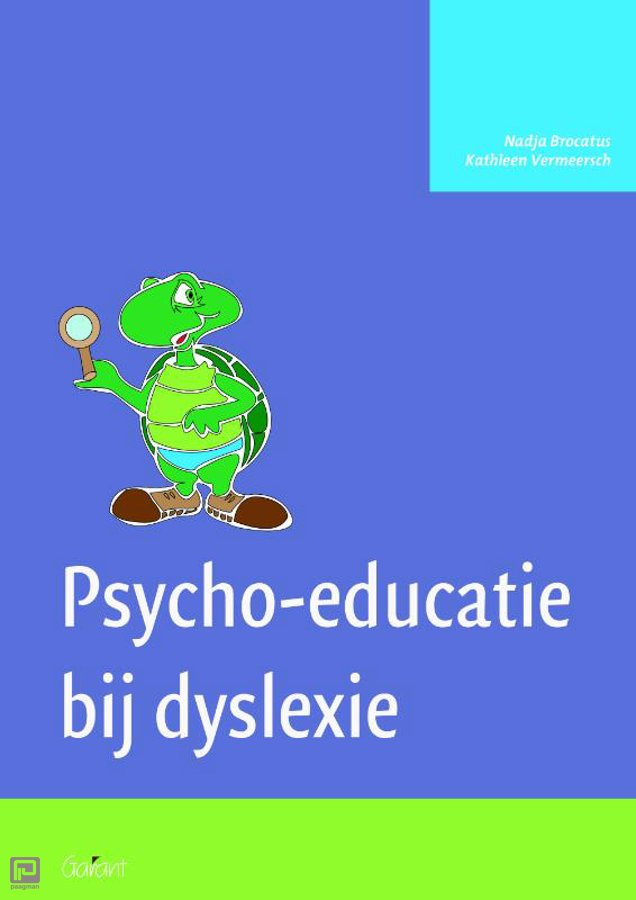 Psycho-educatie
Wat is dyslexie?
Wat betekent dyslexie voor jou?
Hoe ga je met je dyslexie om?
Pijlers: kennis, acceptatie, positief zelfbeeld, empowerment
Ook gericht op ouders

Talenten
Je bent meer dan een kind met dyslexie.
Casus Thomas
Jongen 10 jaar, ernstige enkelvoudige dyslexie
Talent: o.a. doorzetter
Talentenposter: Wubbo Ockels 
Balans in je talenten: doorslaan in het doorzetten / presteren  betekent ook teleurgesteld als het toch niet lukt
Denken vanuit de groeimindset, trots zijn op je prestaties (ook al is het geen 10)  veerkracht vergroten
Overig
Omgaat met resterende belemmeringen na afloop van de behandeling:
Omgang en ondersteuning op school en thuis
Gebruik van compenserende middelen

Kinderen met bijkomende problemen; deze zijn vaak in een individuele setting minder belemmerend of kunnen bespreekbaar gemaakt worden met leerling en/of ouders.
Bedankt voor jullie aandacht!
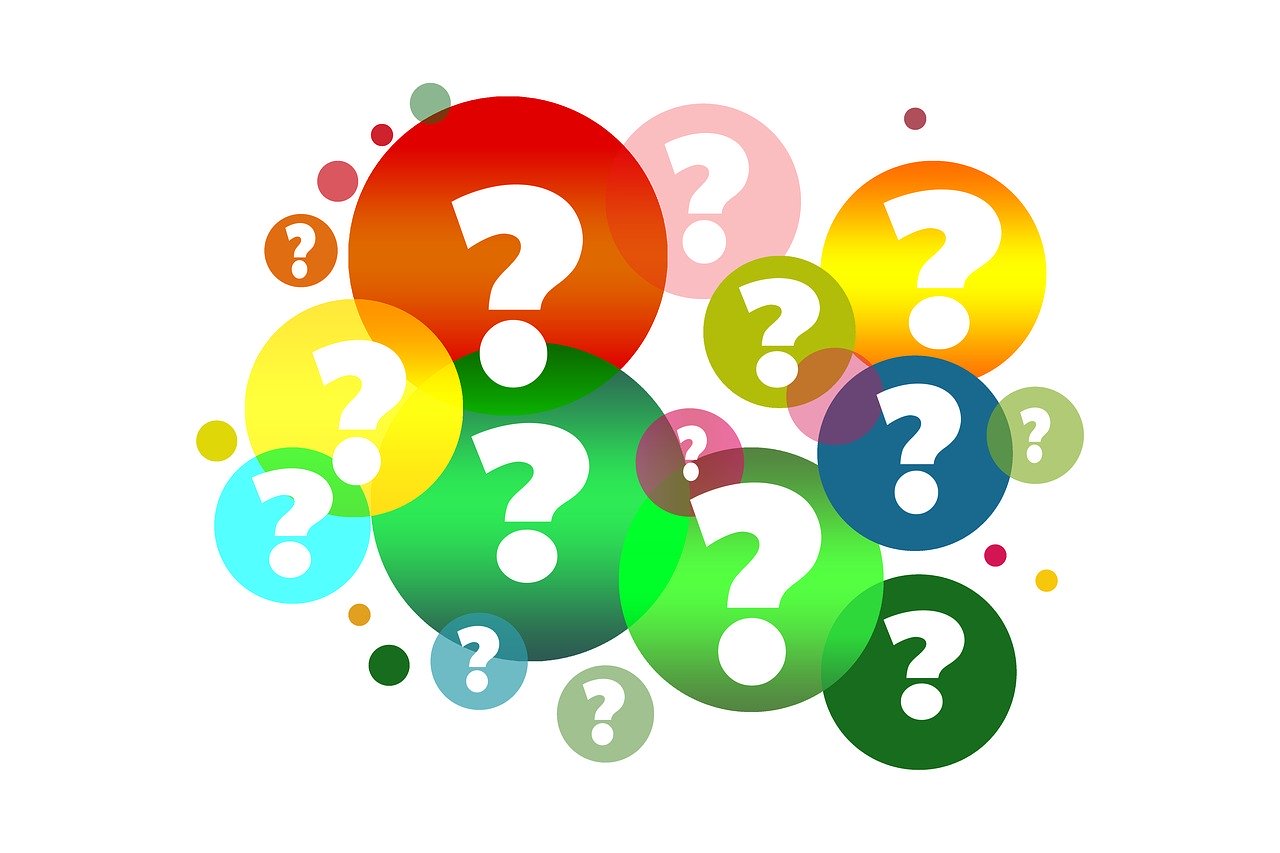 Vragen?